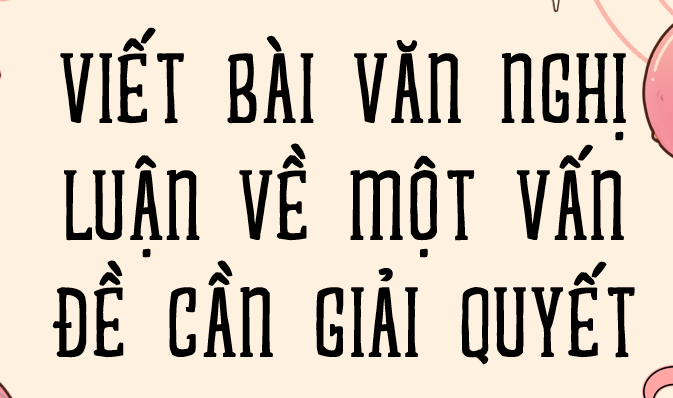 VIẾT BÀI VĂN NGHỊ LUẬN VỀ MỘT VẤN ĐỀ CẦN GIẢI QUYẾT
HOẠT ĐỘNG 1 KHỞI ĐỘNG
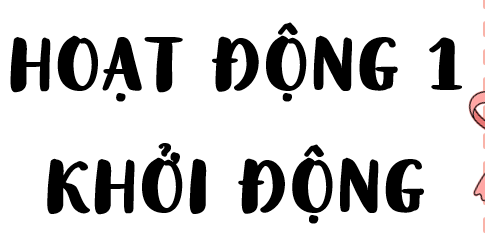 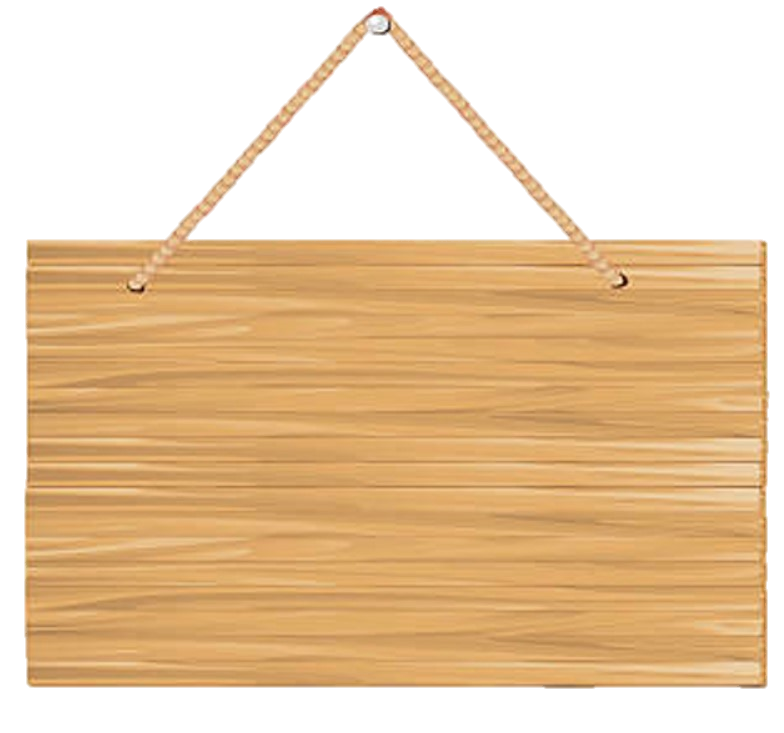 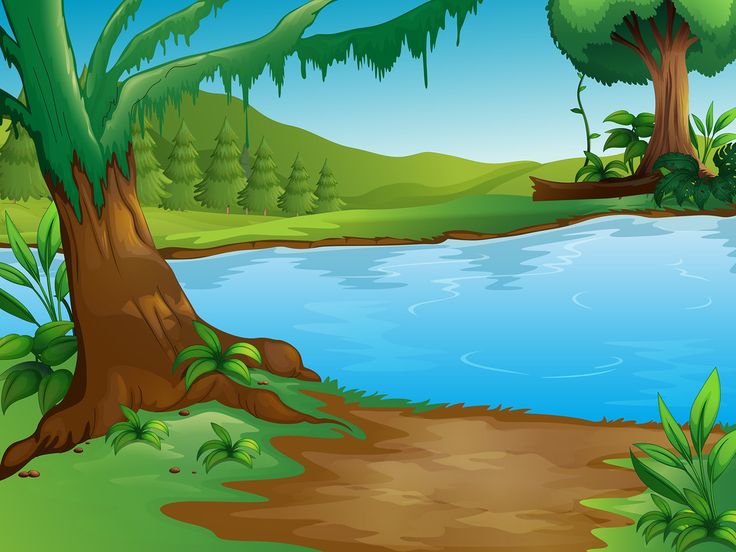 AI NHANH HƠN
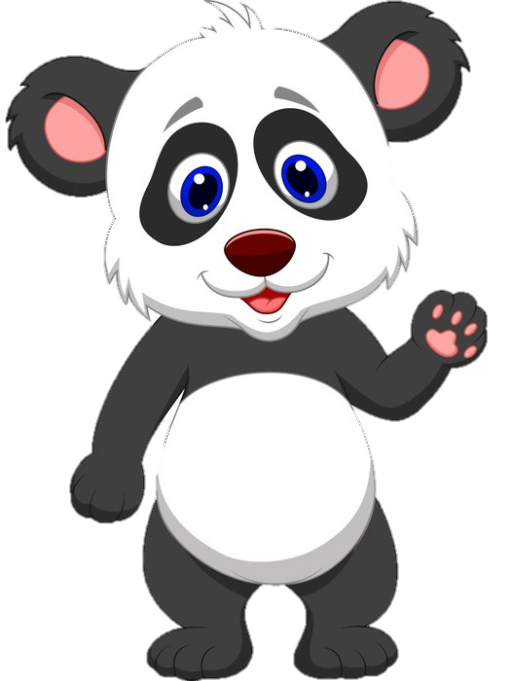 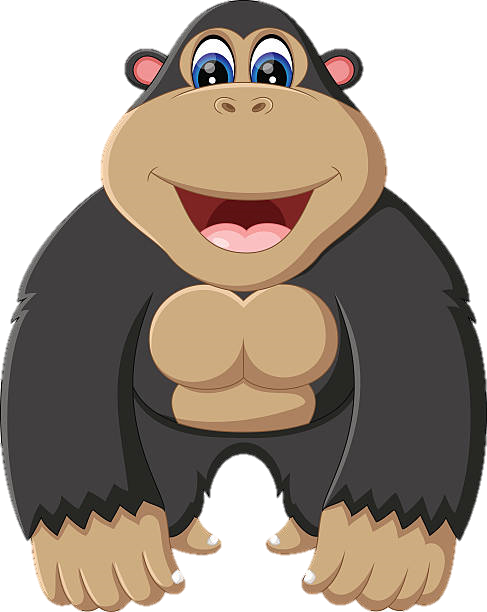 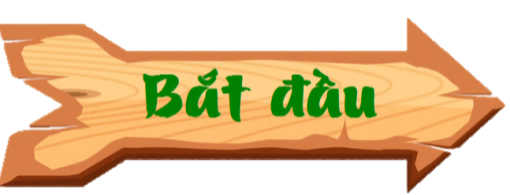 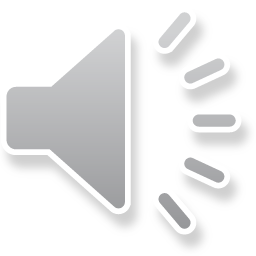 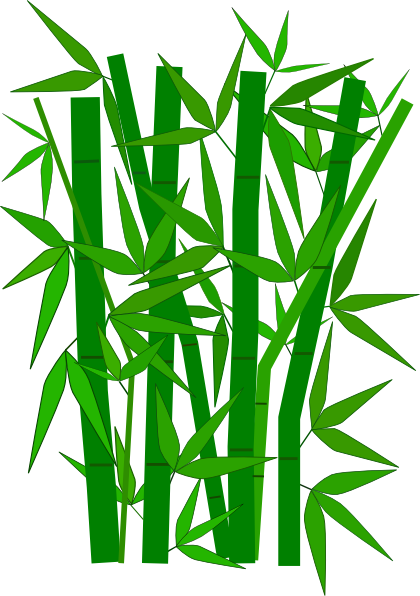 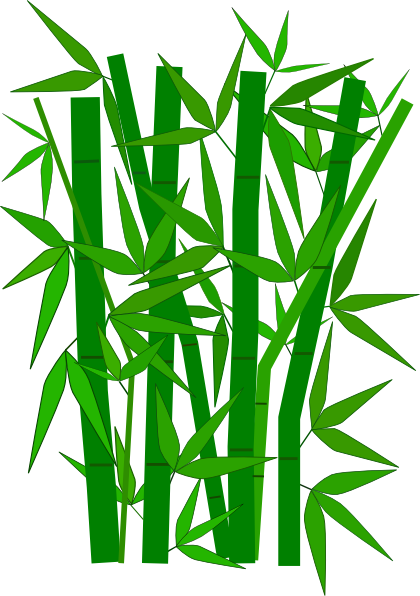 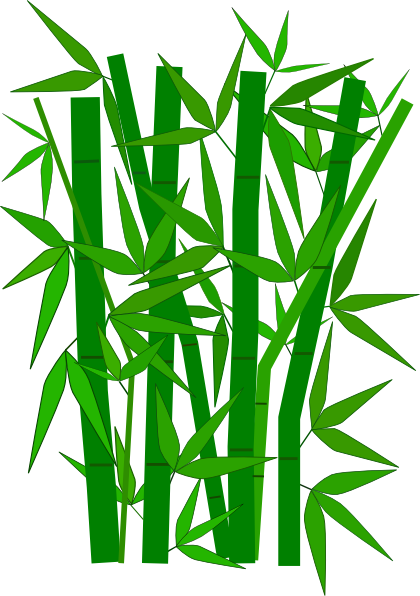 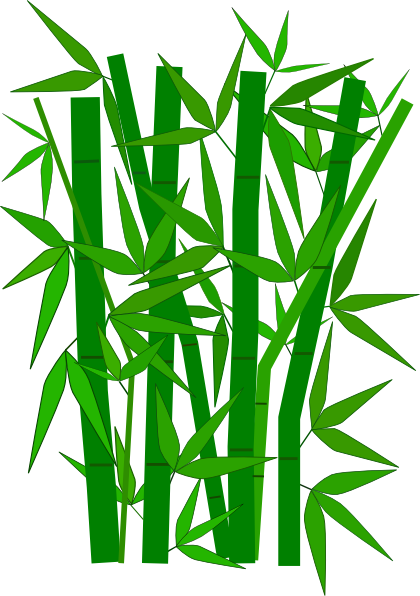 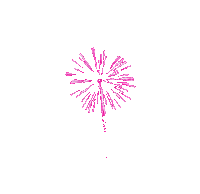 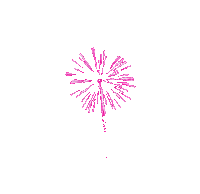 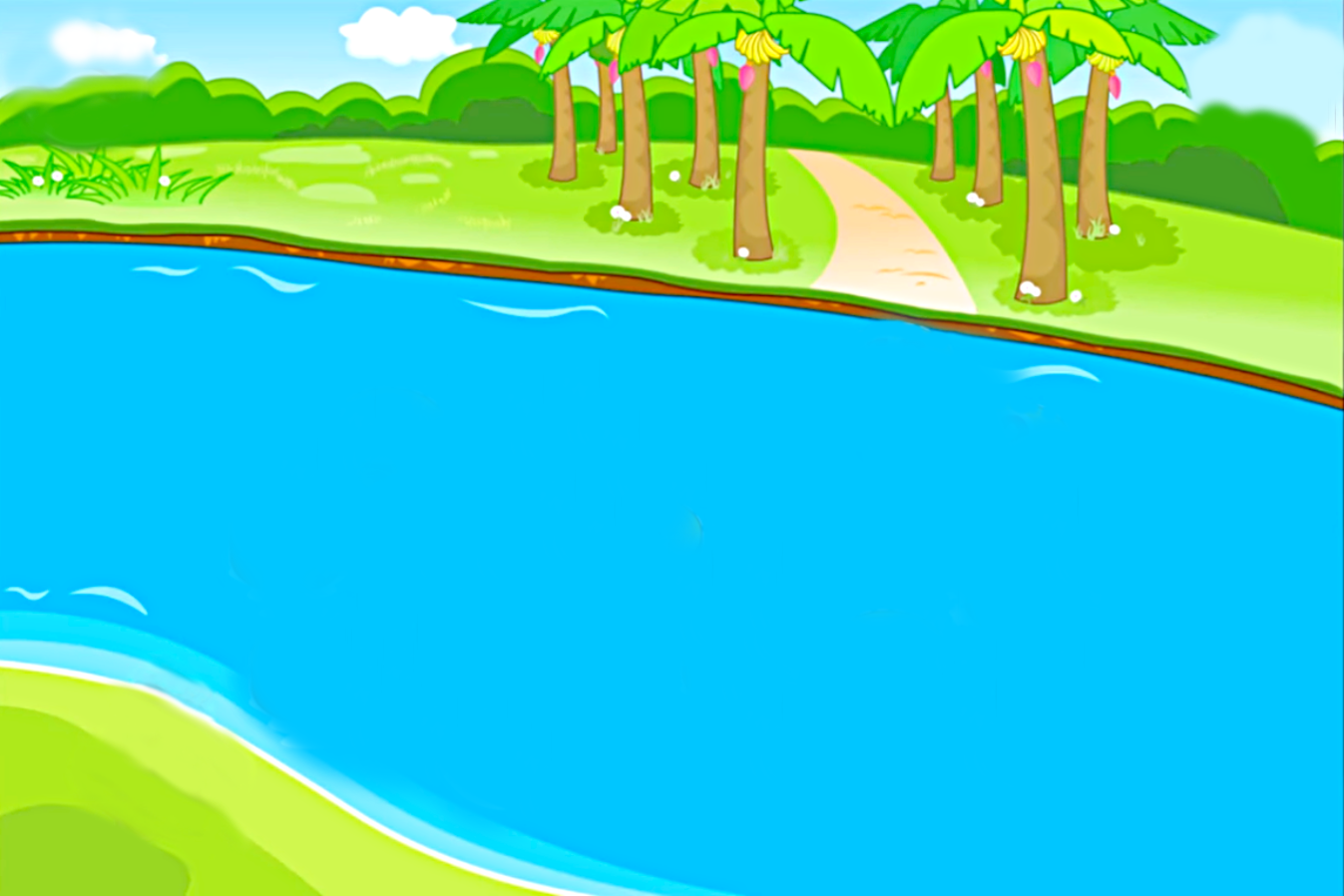 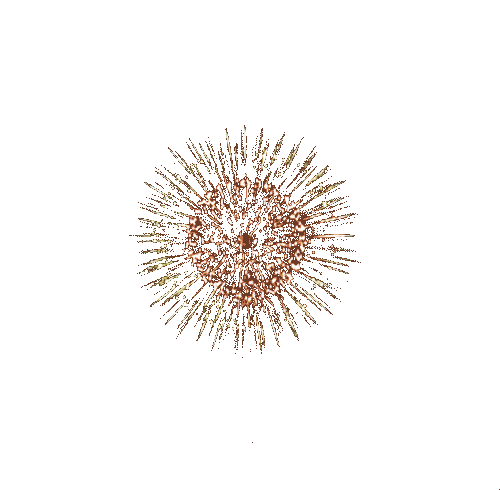 Theo em, học sinh hiện nay thường gặp phải những vấn đề nào mà chúng ta cần giải quyết?
Lớp chia thành 4 nhóm nhỏ, ghi câu trả lời vào giấy A0. Trong 3 phút, nhóm nào viết được nhiều đáp án hợp lí sẽ chiến thắng.
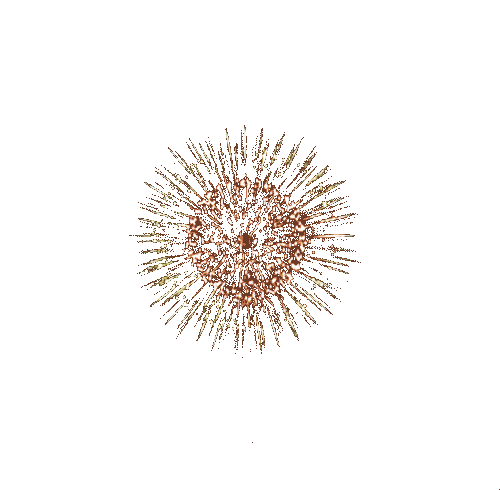 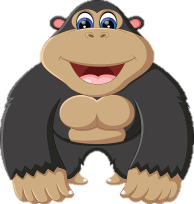 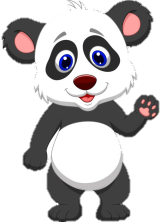 Những vấn đề học sinh gặp phải hiện nay
- Hiện tượng vứt rác bừa bão.
- Tình trạng học đối phó
- Thói quen nói chuyện riêng trong giờ học
- Tình trạng học sinh thiếu kí năng sống.
- Tình trạng học sinh nghiện game
- Thói quen sử dụng điện thoại di động tràn lan
- Học sinh thiếu kĩ năng giao tiếp
- Tình trạng bạo lực học đường,…
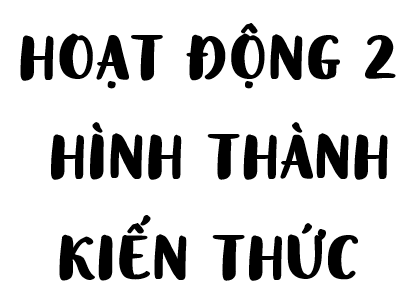 HOẠT ĐỘNG 2
 HÌNH THÀNH KIẾN THỨC
1. Khái niệm
Bài văn nghị luận về một vấn đề cần giải quyết thuộc kiểu bài nghị luận xã hội, trong đó, người viết nêu lí lẽ, bằng chứng để phân tích một vấn đề cần giải quyết, đưa ra những giải pháp khả thi, thuyết phục cho vấn đề.
I. Tri thức về kiểu bài
2. Yêu cầu đối với kiểu văn bản
Về nội dung
Xác định, phân tích được vấn đề cần giải quyết và đề xuất những giải pháp phù hợp, khả thi, thuyết phục.
Về hình thức
 Lập luận chặt chẽ, đưa ra được lí lẽ và bằng chứng để làm sáng tỏ luận điểm; các luận điểm, lí lẽ, bằng chứng được sắp xếp theo trình tự hợp lí.
02
01
03
Bố cục bài viết
Thân bài
 Giải thích vấn đề cần giải quyết; phân tích vấn đề (thực trạng, nguyên nhân, tác hại) và đề xuất các giải pháp khả thi, thuyết phục.
Mở bài
Giới thiệu vấn đề cần giải quyết, tầm quan trọng của việc khắc phục, giải quyết vấn đề.
Kết bài
Khẳng định lại ý thức về tầm quan trọng của việc khắc phục, giải quyết vấn đề; nêu bài học cho bản thân (về suy nghĩ, hành động).
3. So sánh kiểu bài nghị luận xã hội về một vấn đề cần giải quyết (lớp 9) và nghị luận xã hội về một vấn đề của đời sống (lớp 8)
PHT 01: PHÂN BIỆT KIỂU BÀI NGHỊ LUẬN XÃ HỘI VỀ MỘT VẤN ĐỀ CẦN GIẢI QUYẾT (LỚP 9) VỚI KIỂU BÀI NGHỊ LUẬN VỀ MỘT VẤN ĐỀ CỦA ĐỜI SỐNG (LỚP 8)
II. Hướng dẫn phân tích kiểu văn bản
Bước 1: Đọc bài văn 
Những giải pháp khắc phục tình trạng tin giả trên mạng Interner
- Đọc bài văn (tr.19, 20, sgk)
- Xem cách nghị luận về một vấn đề cần giải quyết: tình trạng tin giả trên mạng Internet
Bước 2
 Nhận xét, phân tích các yêu cầu
Câu 1: VB trên bàn về vấn đề hiện tượng tin giả trên Internet và những giải phápkhắc phục.
Câu 2: Đoạn giải thích là đoạn thứ hai trong VB. Đối với nội dung VB, việc giải thích các khái niệm quan trọng giúp thống nhất cách hiểu về vấn đề cần bàn luận, từ đó giúp người đọc hiểu rõ ràng, chính xác VB, tăng sức thuyết phục của VB.
Câu 4: Tác giả đưa ra hai giải pháp: Tuyên truyền về tác hại của tin giả và giúp mọi người hình thành kĩ năng nhận biết tin giả; mỗi cá nhân cần học cách xác thực thông tin trên mạng và chịu trách nhiệm với hành vi lan truyền thông tin. Đây là các giải pháp phù hợp, khả thi, được chỉ dẫn rõ ràng về cách thực hiện, có sự kết hợp hành động giữa cá nhân và tập thể.
Câu 3: Tác giả bài viết đã phân tích vấn đề trên các khía cạnh là thực trạng, nguyên nhân, tác hại.
.
III. Tìm hiểu lí thuyết về quy trình viết
PHT SỐ 1
QUY TRÌNH VIẾT BÀI VĂN NGHỊ LUẬN VỀ MỘT VẤN ĐỀ CẦN GIẢI QUYẾT
IV. Thực hành
Đề bài
 Câu lạc bộ truyền thông của trường tổ chức diễn đàn “Giúp nhau tiến bộ”, đăng những bài viết đề xuất giải pháp cho các vấn đề mà học sinh thường gặp phải. Em hãy chọn một vấn đề mà mình quan tâm, viết bài nghị luận để gửi đăng ở diễn đàn này.
- Xác định mục đích viết: Thuyết phục người đọc về những phân tích, giải pháp đưa ra để giải quyết một vấn đề trong đời sống.
- Người đọc: thầy, cô và các bạn trong trường.
- Xác định đề tài: Em có thể chọn một vấn đề dưới đây để bàn luận:
+ Hiện tượng xả rác bừa bãi
+ Tình trạng học đối phó
+ Thói quen nói chuyện riêng trong giờ học
+ Tình trạng học sinh thiếu kĩ năng sống
+ Thói quen đi học muộn của học sinh
Bước 1
 Chuẩn bị trước khi viết
Phân tích vấn đề
+ Vấn đề đó diễn ra phổ biến, ở hầu hết các cấp học.
+ Nguyên nhân của vấn đề: thói quen và giờ giấc sinh hoạt không điều độ; sự chậm chạp, lề mề trong tác phong là nguyên nhân khiến học sinh muộn giờ vào lớp; nhà trường chưa có biện pháp xử lí nghiêm khắc, triệt để,…
+ Hậu quả mà vấn đề gây ra: Việc thường xuyên đi học muộn sẽ khiến học sinh bỏ lỡ kiến thức mà thầy cô giáo giảng dạy, làm ảnh hưởng đến quá trình học của những bạn xung quanh; tình trạng đi học muộn lặp đi lặp lại nhiều lần sẽ khiến học sinh có thói quen đến muộn trong phần lớn các trường hợp khác….
Bước 2
Tìm ý và lập dàn ý
* Tìm ý
Giải pháp
VÍ DỤ: MỘT SỐ GIẢI PHÁP KHẮC PHỤC THÓI QUEN ĐI HỌC MUỘN CỦA HỌC SINH
Lập dàn ý
Mở bài
+ Giới thiệu vấn đề: “Thói quen đi học muộn của học sinh”
+ Nêu tầm quan trọng của việc giải quyết, khắc phục vấn đề: Thói quen này hình thành trong thời gian dài và để lại nhiều hậu quả đối với các bạn trẻ
10
Thân bài
Giải thích vấn đề
 Thói quen đi học muộn của học sinh là việc học sinh lặp đi lặp lại hành động đến lớp không đúng thời gian quy định của nhà trường, của lớp.
Thực trạng
 Ở các trường học khắp nơi, đầu mỗi buổi học không khó để bắt gặp tình trạng các bạn học sinh đi học muộn, tiếng trống báo hiệu vào lớp đã vang lên trước đó nhưng vẫn còn có nhiều bạn chưa đến trường, ở ngoài cổng trường hoặc bắt đầu vào trường.
Phân tích vấn đề
Nguyên nhân
Do cha mẹ chưa thực sự quan tâm đến việc học của con em mình, chưa để HS nhận thức được tầm quan trọng của việc tiết kiệm thời gian cho con em mình.
Do ý thức của các bạn học sinh chưa tốt, chưa chủ động trong cuộc sống của chính mình cũng như chưa tôn trọng thời gian của mình; thói quen và giờ giấc sinh hoạt không điều độ; sự chậm chạp, lề mề trong tác phong là nguyên nhân khiến học sinh muộn giờ vào lớp;
Nhà trường chưa giám sát và xử lý nghiêm khắc những trường hợp đi học muộn, tái phạm việc đi học muộn nhiều lần.
06
Hậu quả
Ảnh hưởng đến thầy cô, những bạn học sinh khác đã có mặt đúng giờ, ảnh hưởng đến sự thi đua, thành tích của cả lớp học.
Việc học của các em bị trì trệ, tâm lý lo lắng, việc chủ động trong học tập chưa thực sự tốt và hiệu quả học tập từ đó sẽ bị giảm sút.
Hình ảnh đi học muộn của học sinh ngày càng phổ biến sẽ khiến cho môi trường học đường bị ảnh hưởng tiêu cực, sẽ ngày càng nhiều bạn học sinh vi phạm hơn.
Giải pháp
+ GP1: HS đi ngủ đúng giờ bằng cách không sử dụng thiết bị điện thoại ít nhất 01 giờ trước khi ngủ: Trước hết, chúng ta nằm thư giãn, hít thở đều và đếm nhịp thở. Theo các nghiên cứu khoa học về giấc ngủ, việc hít thở và đếm nhịp thở giúp tâm trí thoải mái, dễ chìm vào giấc ngủ và giúp tỉnh táo hơn vào sáng hôm sau.
+ GP2: HS chuẩn bị sách vở, đồ dùng học tập vào buổi tối trước khi ngủ: Sử dụng checklist để không sai sót. Công việc này giúp HS chủ động vào buổi sáng, không mất thời gian chuẩn bị.
+ GP3: Phụ huynh đánh thức HS dậy đúng giờ, hỗ trợ học sinh về việc di chuyển, trừ hao thời gian di chuyển để phòng các sự cố như tắc đường, xe cộ hư hỏng,…Việc này giúp đỡ HS thuận tiện hơn trong việc đi lại, đảm bảo giờ giấc đến lớp
+ GP4: Nhà trường cũng cần giám sát và kỷ luật nghiêm khắc hơn nữa những học sinh có tình trạng đi học muộn nhiều lần. Việc này giúp HS tăng cường ý thức kỷ luật, thực hiện tốt hơn các quy định khác của trường
Kết bài
+ Khẳng định lại ý nghĩa của việc khắc phục, giải quyết vấn đề
+ Rút ra bài học cho bản thân.
3. Bước 3: Viết
Bước 4
 Xem lại, chỉnh sửa, rút kinh nghiệm
Hướng dẫn về nhà
Hoàn thiện lại bài viết theo bảng kiểm.
Chuẩn bị bài viết: Viết văn bản quảng cáo hoặc tờ rơi về một sản phẩm hay một hoạt động.
THANK YOU
THANK YOU